Проект "Бизнес-вояж" как коробочное решение по созданию воронки молодежного предпринимательства
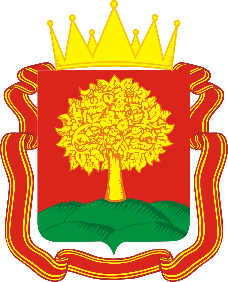 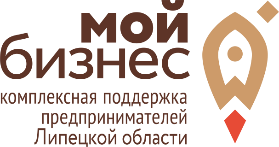 Механизм формирования воронки
Вовлеченность участников, чел.
Сроки реализации
Сентябрь 2022 г.
> 10000
2 половина сентября – октябрь 2022 г.
> 500
> 400
2 половина октября 2022 г.
17-21 ноября 2022 г.
50
Определение 3-х     бизнес-проектов – победителей
15
21 ноября 2022 г.
Краш-тесты
Наставники
3 месяца
Конкурсы на получение грантов
Проект "Бизнес-вояж" как коробочное решение по созданию воронки молодежного предпринимательства
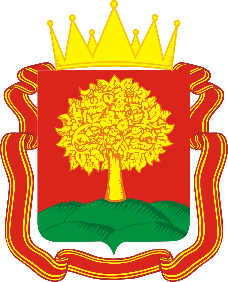 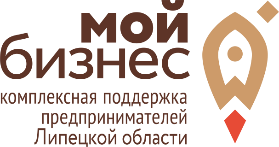 Знаковые события проекта
Начальник офиса «Мой бизнес» проводит экскурсию для 1 группы студентов
Сертифицированные бизнес-тренеры погружают студентов в мир предпринимательства и знакомят с услугами центра «Мой бизнес» посредством деловой игры в г. Липецке и г. Ельце
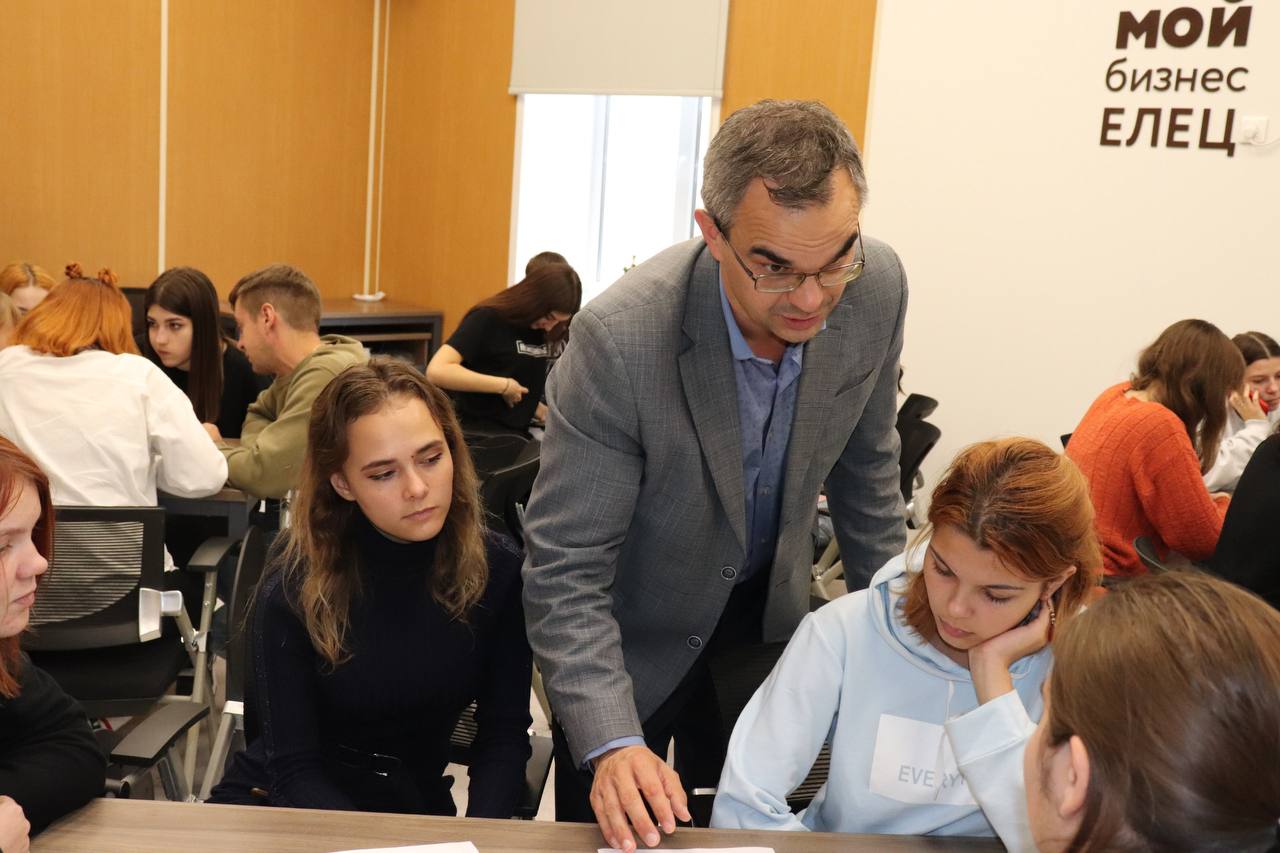 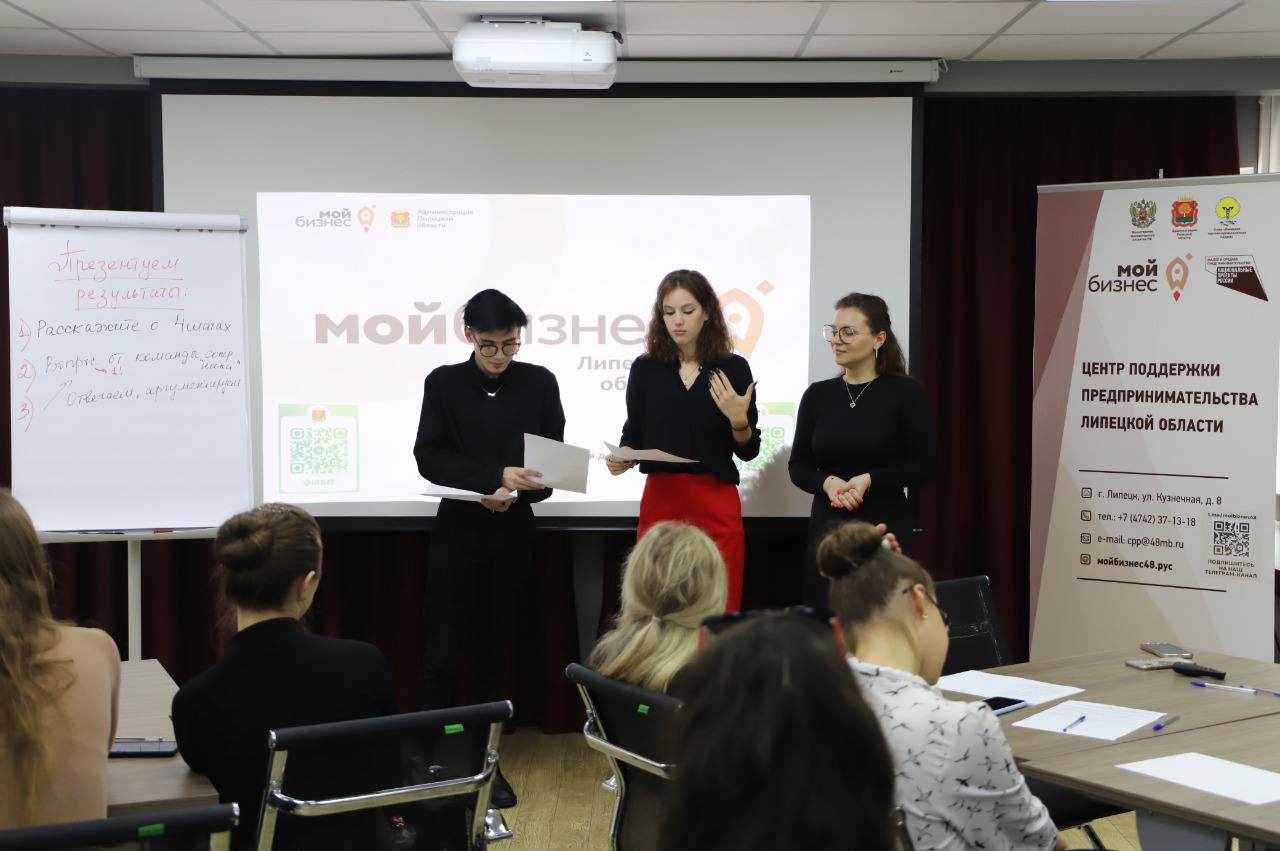 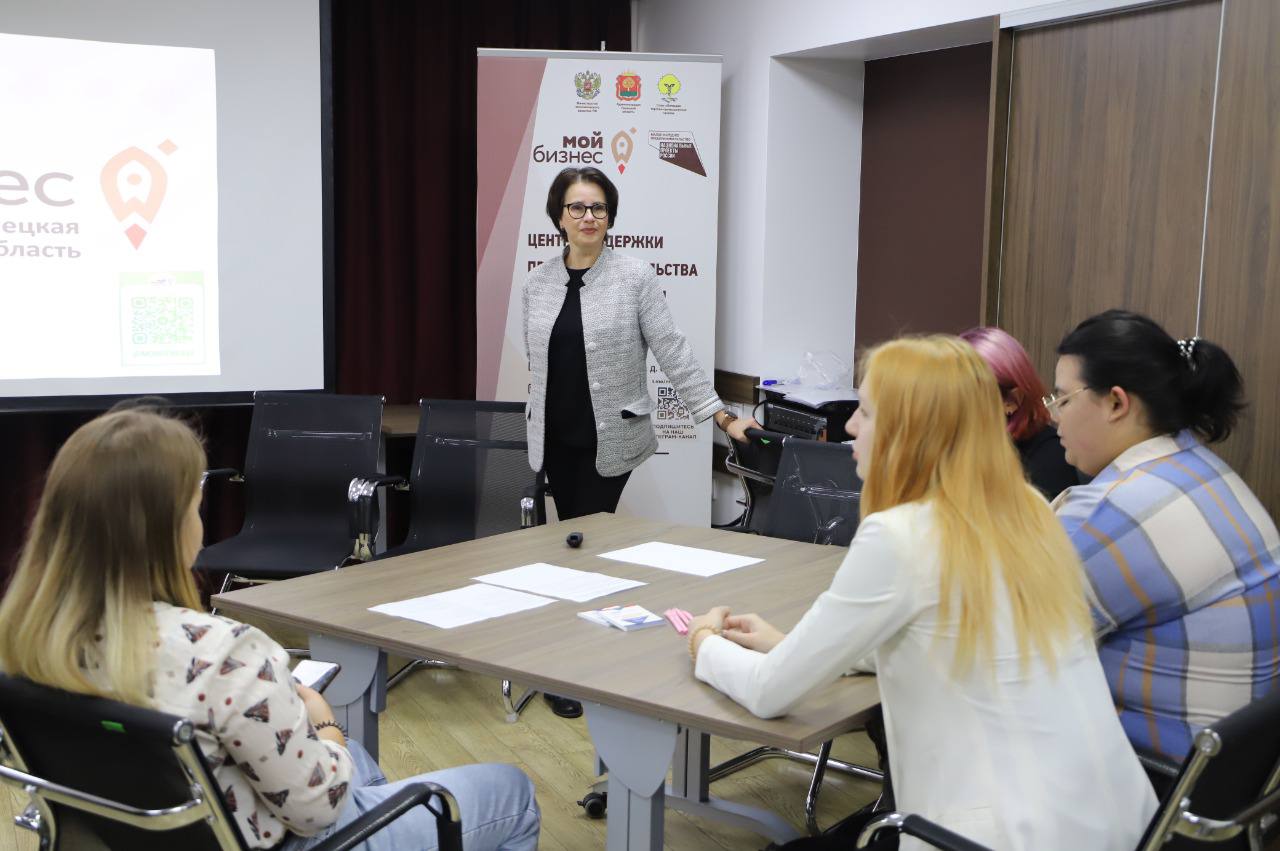 50 отобранных студентов проходят обучение предпринимательству в центре поддержки одаренных детей «Стратегия»
Начальник управления экономического развития Липецкой области вручает сертификаты на обучение победителям отбора
Награждение победителей и участников проекта
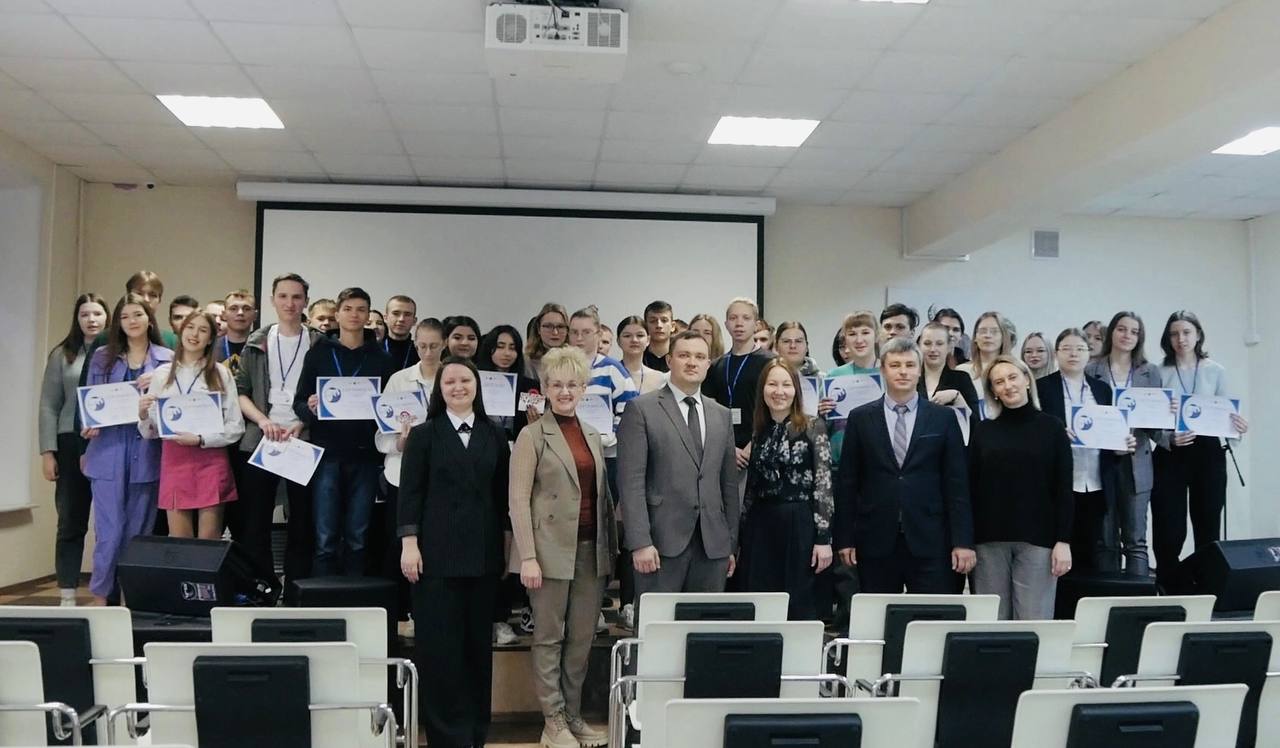 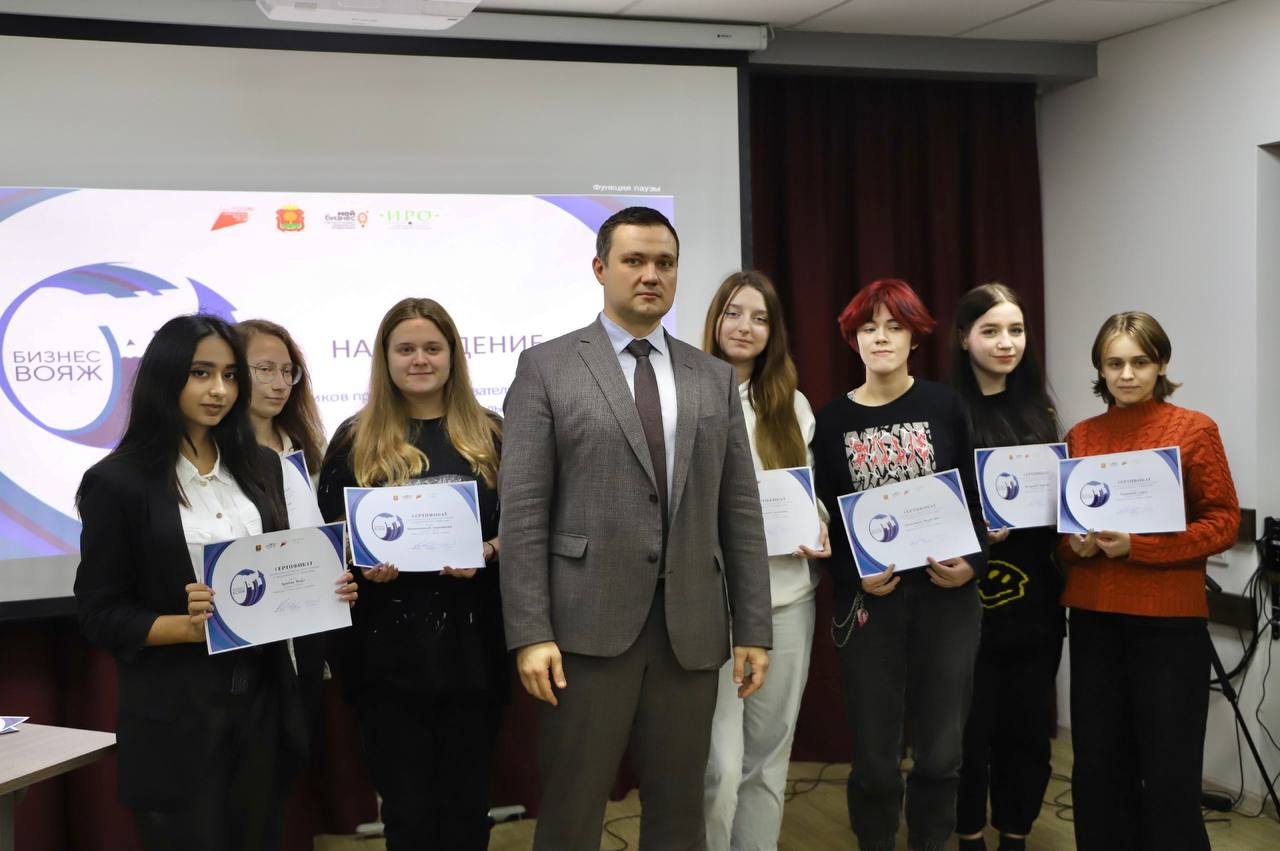 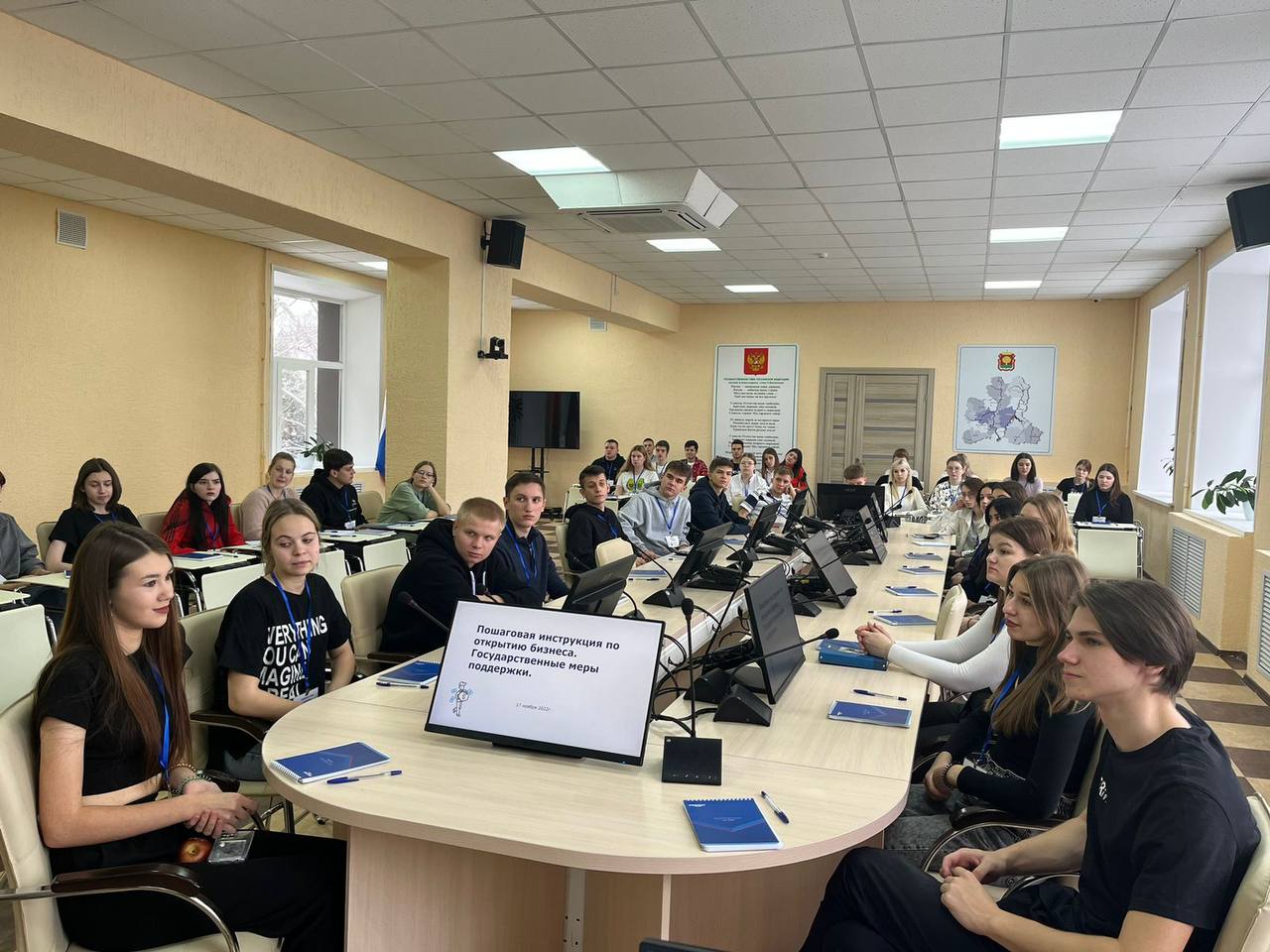 Проект "Бизнес-вояж" как коробочное решение по созданию воронки молодежного предпринимательства
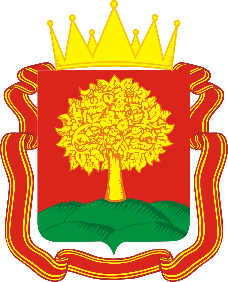 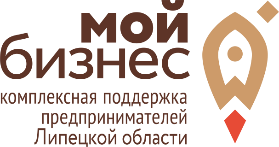 Популяризация и дополнительные образовательные мероприятия проекта
Участники проекта знакомятся с новыми перспективными направлениями ведения бизнеса и правовыми реалиями на рынке электронных финансов.
Лекция Э.Л. Сидоренко в ЛГТУ (аудитория – более 1000 студентов СУЗ и ВУЗ, предприниматели)
Молодёжный форум по развитию навыков создания собственного бизнеса совместно с администрацией города Липецка, включающий обширную образовательную программу
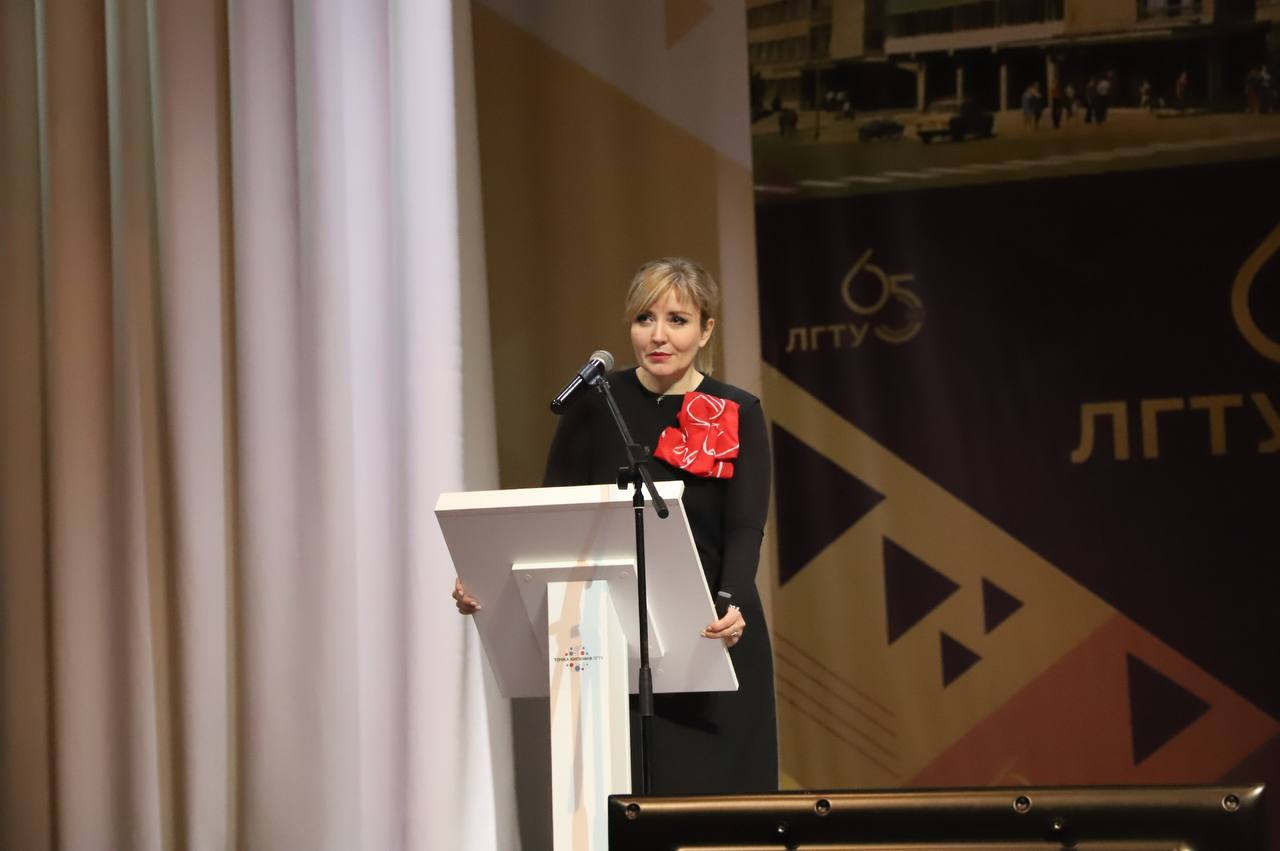 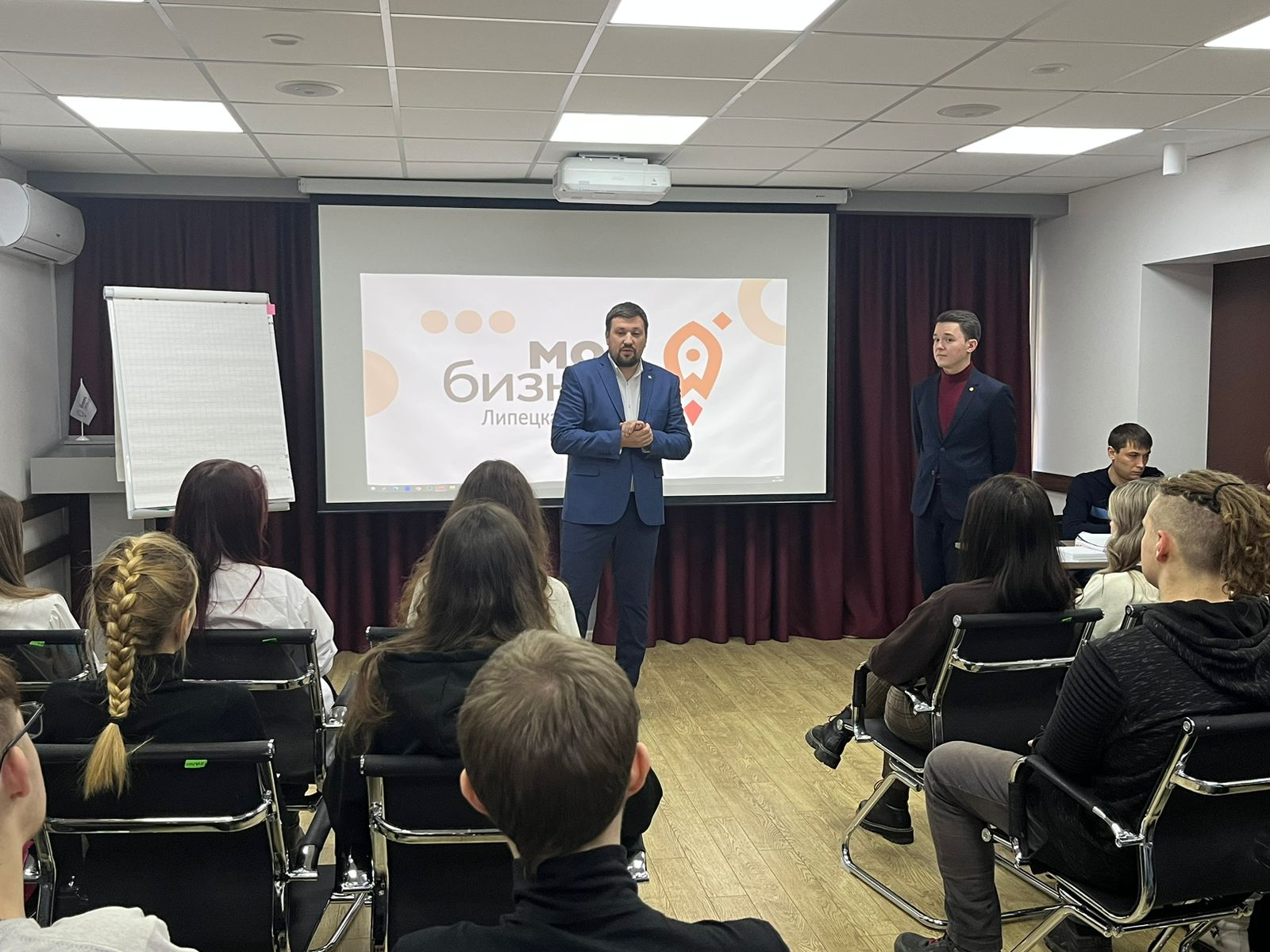 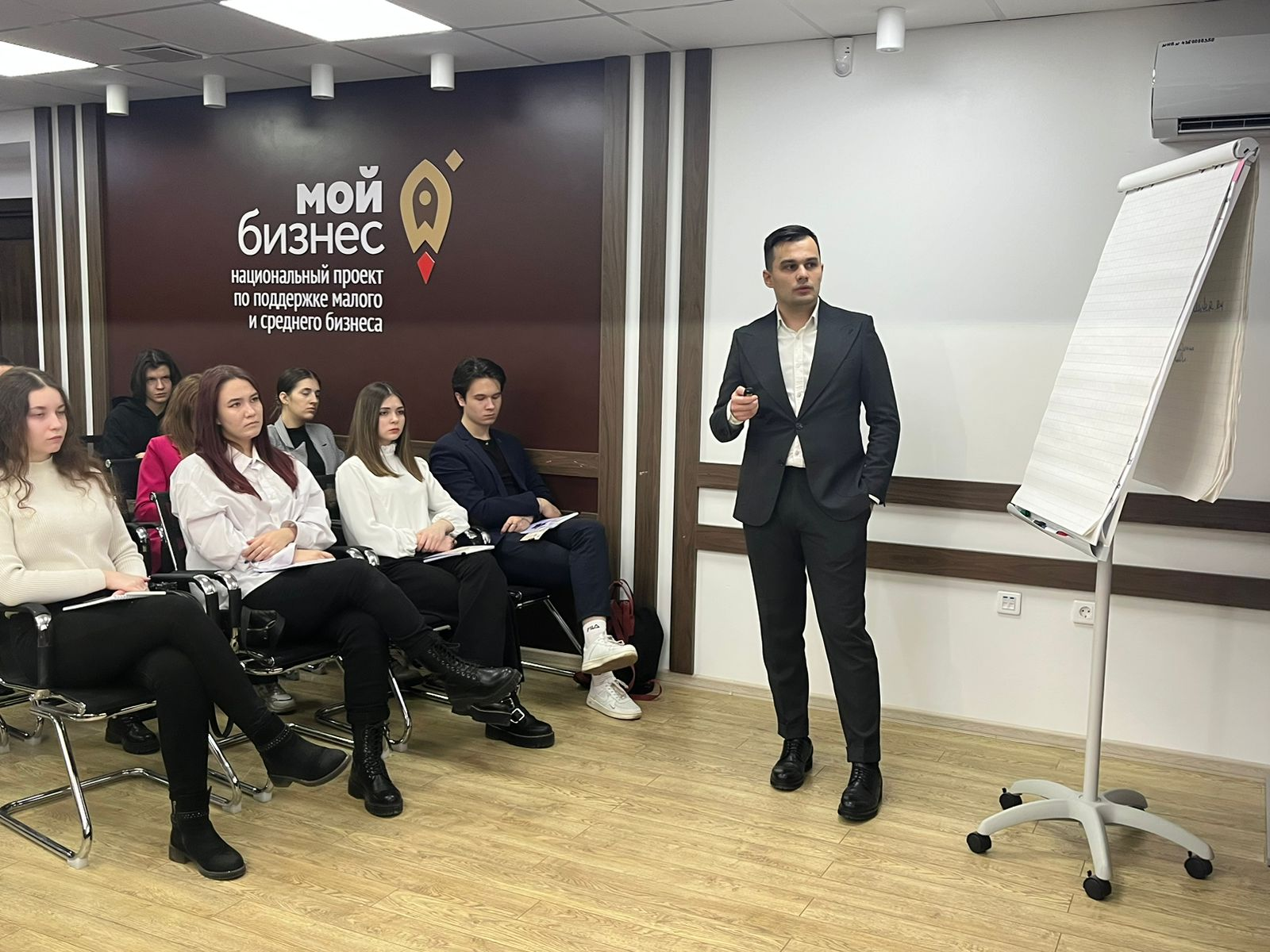 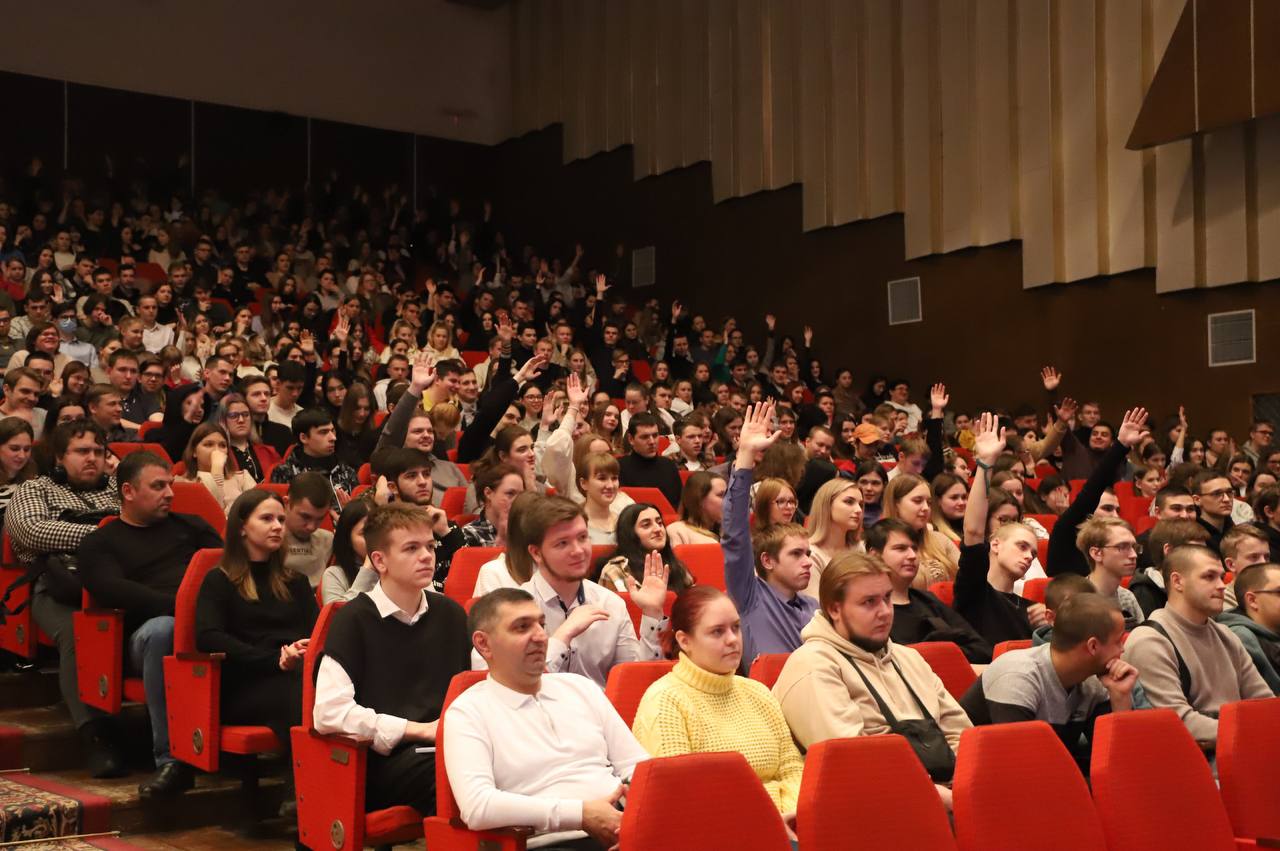